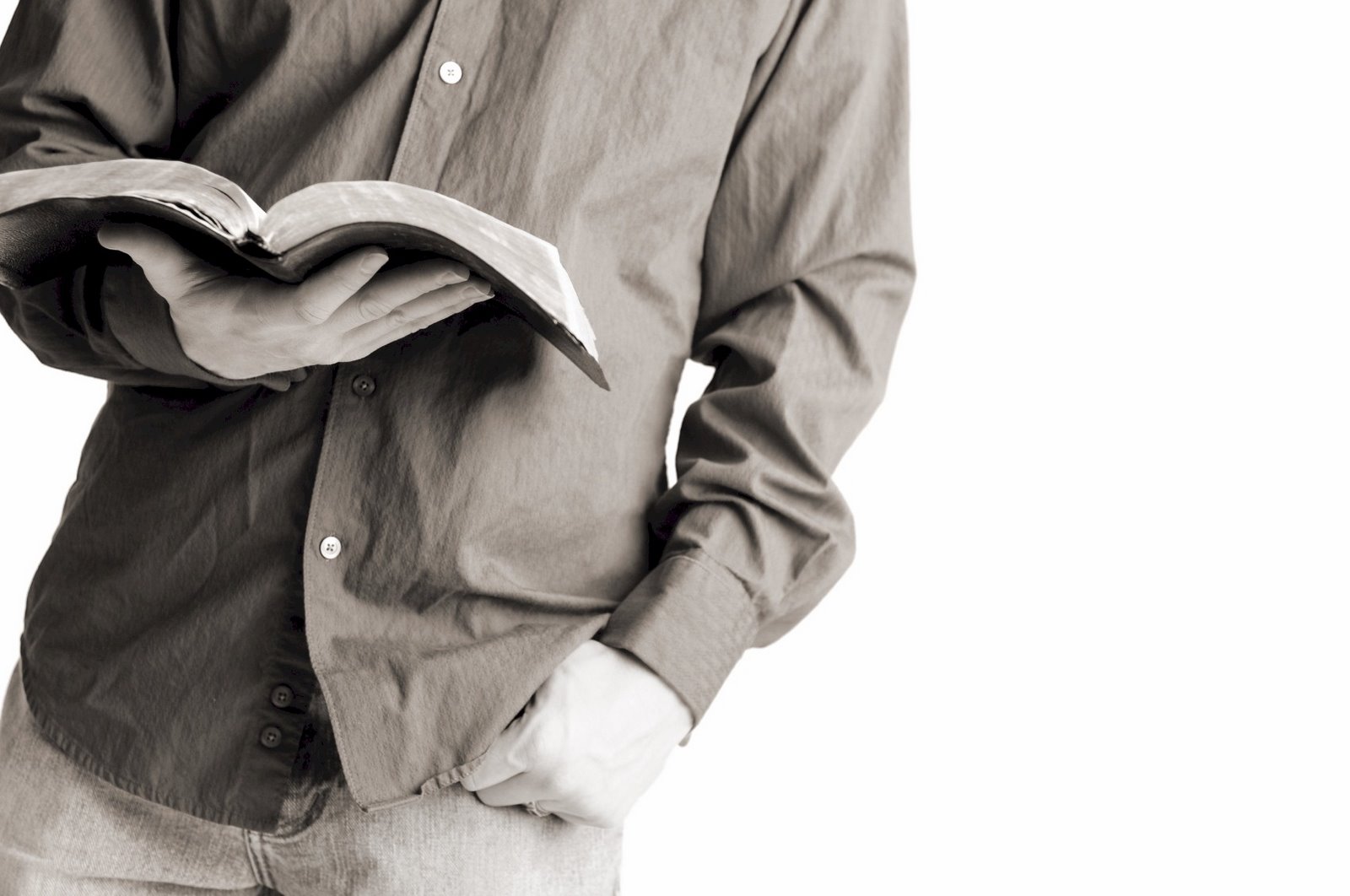 Bible Reading
Challenge, 2017
Week #16
The Tragic Story of Absalom
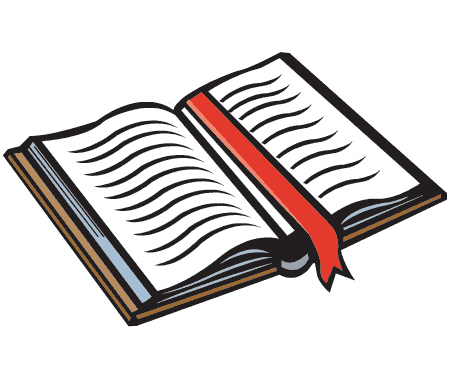 Jackson Heights Bible Reading Challenge    Week #16
Fast Facts about Absalom
He was one of the sons of David.
  He was extremely handsome.
  He was very charming.
  He was treacherous.
  He was heartless.
  He was ambitious.
The Tragic Story of Absalom
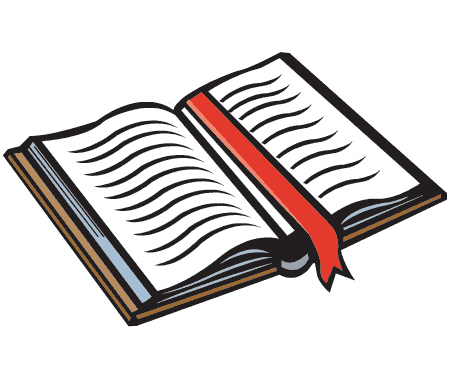 Jackson Heights Bible Reading Challenge    Week #16
Absalom’s tragic story…
Involves deception.
Involves betrayal.
Involves heartbreak.
The Tragic Story of Absalom
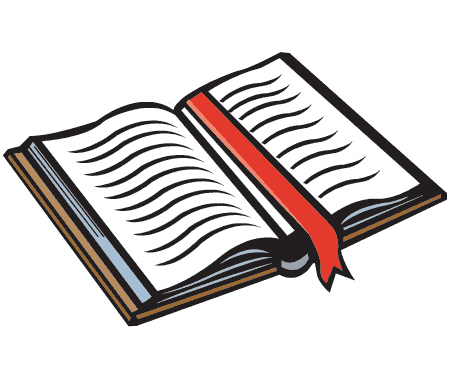 Jackson Heights Bible Reading Challenge    Week #16
What can we learn?
Righteous people can have wicked children.

Inner beauty is what is most important!

Wicked methods lead to ultimate failure!
The Tragic Story of Absalom
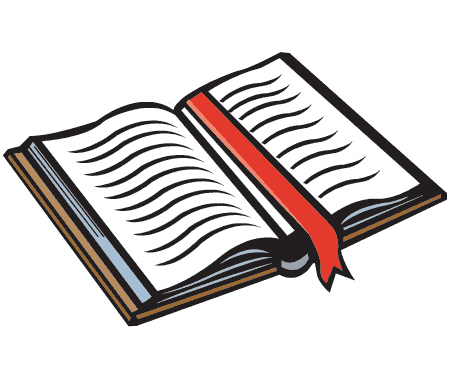 Jackson Heights Bible Reading Challenge    Week #16
Do not be deceived, God is not mocked; for whatever a man sows, this he will also reap. For the one who sows to his own flesh will from the flesh reap corruption, but the one who sows to the Spirit will from the Spirit reap eternal life.

                                  - Galatians 6:7-8
The Tragic Story of Absalom
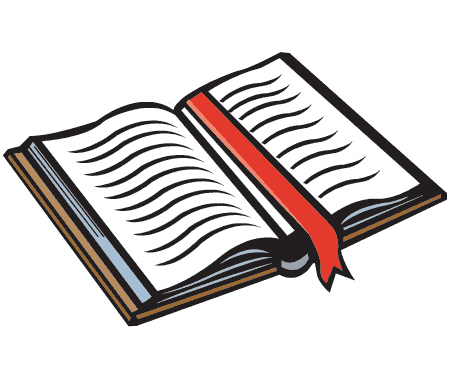 Jackson Heights Bible Reading Challenge    Week #16
The Tragic Story of Absalom
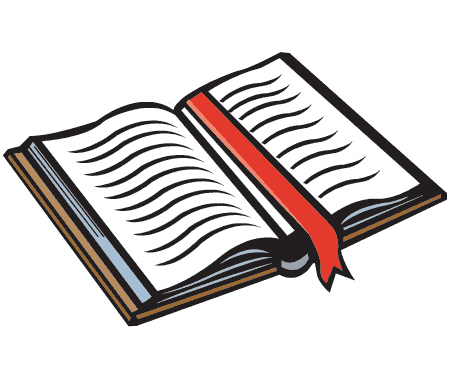 Jackson Heights Bible Reading Challenge    Week #16